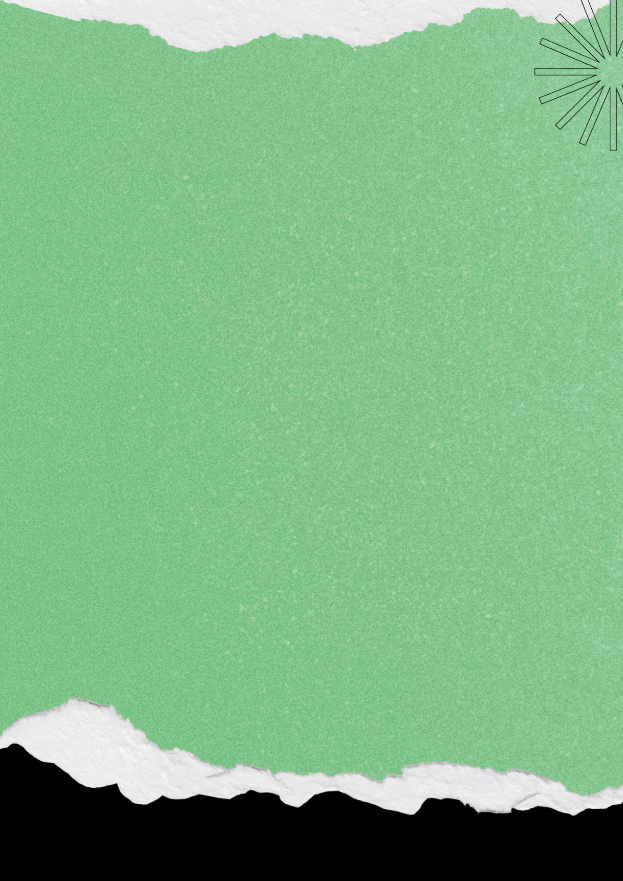 V Mostra Científico-Cultural do Complexo Hospitalar da UFPA-EBSERH
TÍTULO
Inovação e inteligência artificial nos cenários de formação em saúde
Autores
28, 29 e 30 de novembro de 2024
Centro de Estudos / HUJBB
Belém-PA
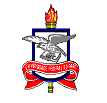 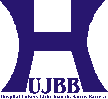 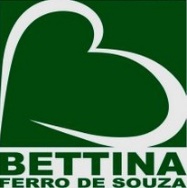 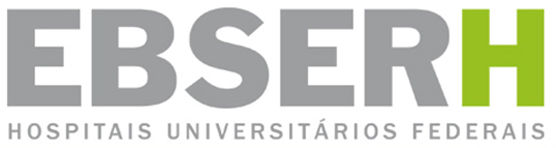 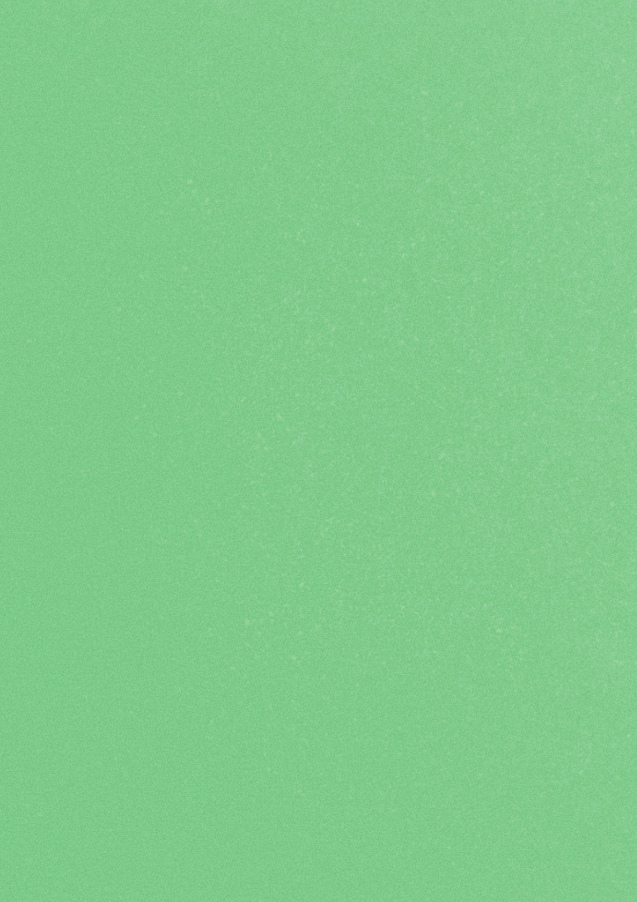 V Mostra Científico-Cultural do Complexo Hospitalar da UFPA-EBSERH
A apresentação deve ser elaborada conforme as orientações abaixo:

Trabalho Científico: introdução, objetivos, métodos, resultados, considerações finais.
 
Relato de Experiência: introdução, objetivos, descrição da experiência, considerações finais.


O tamanho da letra, o tipo da fonte, a utilização de gráficos, tabelas, figuras, imagens e referências bibliográficas são de livre elaboração dos autores.
Inovação e inteligência artificial nos cenários de formação em saúde
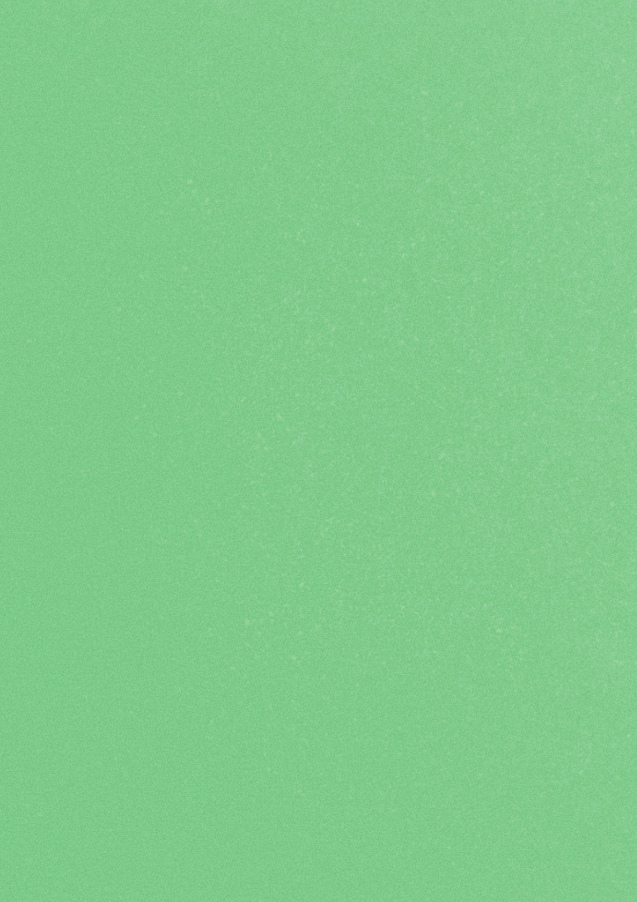 V Mostra Científico-Cultural do Complexo Hospitalar da UFPA-EBSERH
Inovação e inteligência artificial nos cenários de formação em saúde
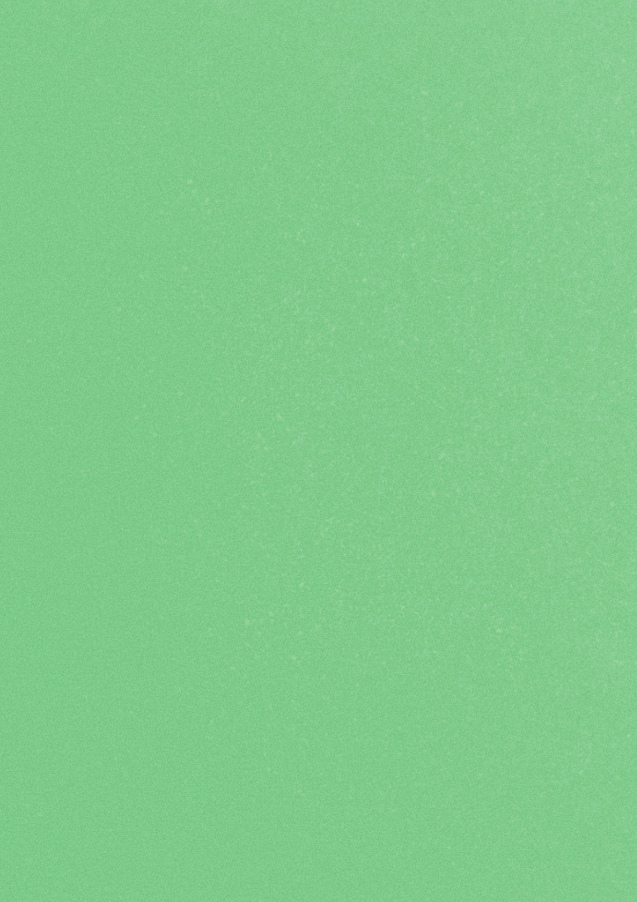 V Mostra Científico-Cultural do Complexo Hospitalar da UFPA-EBSERH
Inovação e inteligência artificial nos cenários de formação em saúde
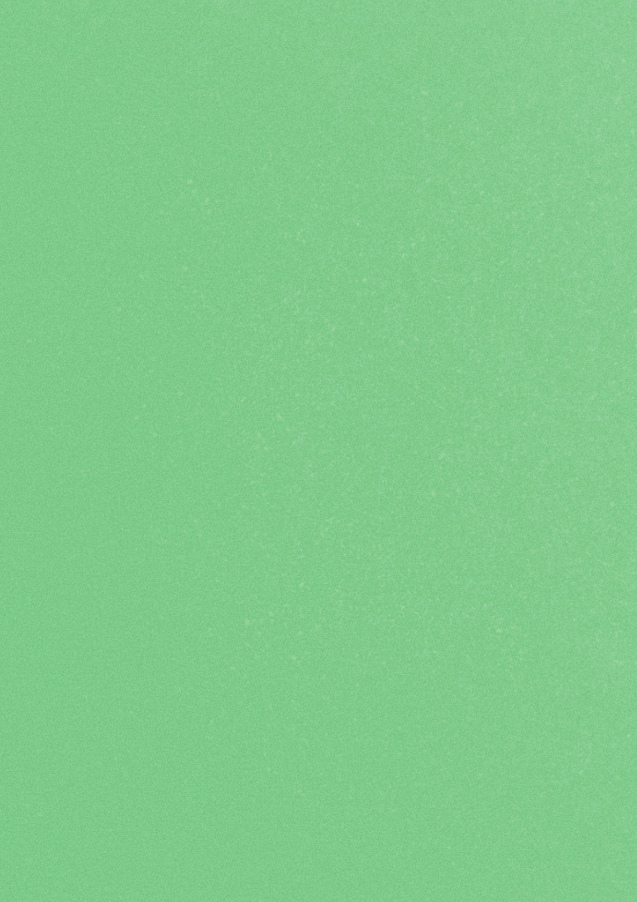 V Mostra Científico-Cultural do Complexo Hospitalar da UFPA-EBSERH
Inovação e inteligência artificial nos cenários de formação em saúde
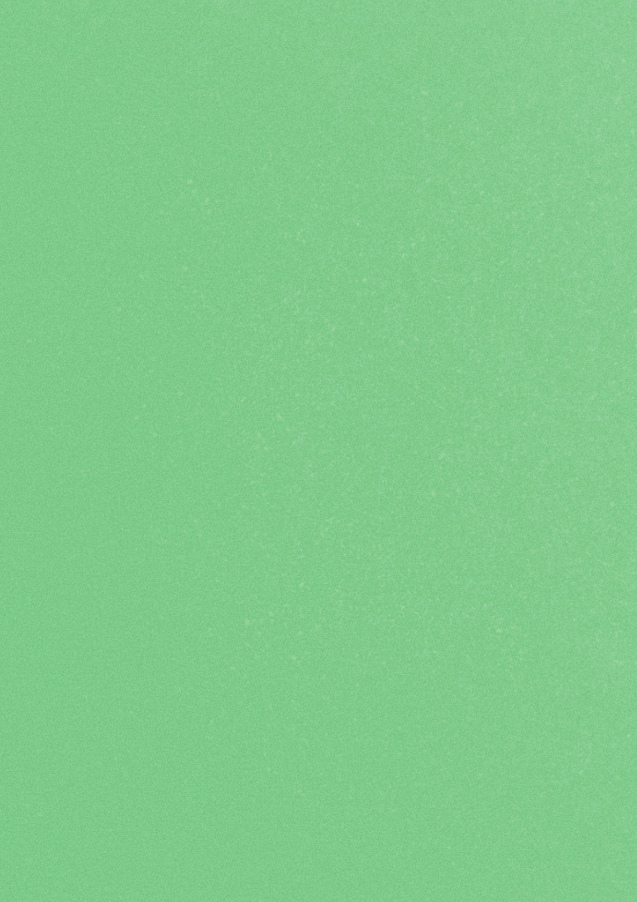 V Mostra Científico-Cultural do Complexo Hospitalar da UFPA-EBSERH
Inovação e inteligência artificial nos cenários de formação em saúde